The Future Of The Earth
Do you think that in the future houses will be built with 3D printers?
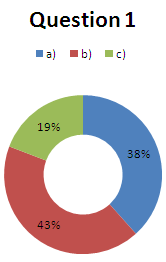 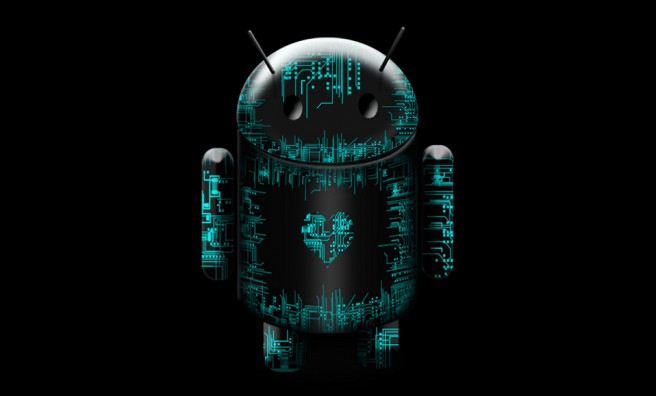 Do you think that telephone batteries won’t run down?
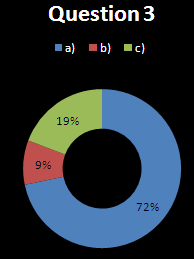 Will holograms exist in the future?
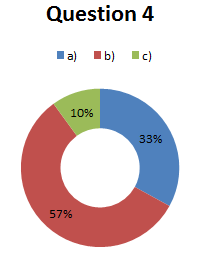 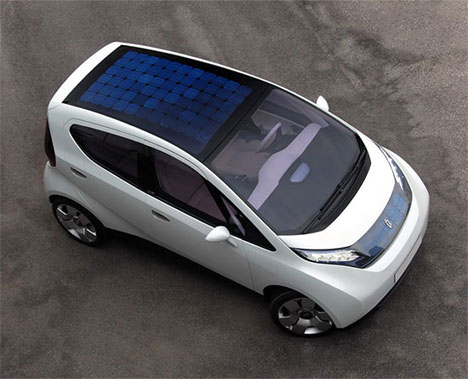 Do you think that cars will be powered by solar panels?
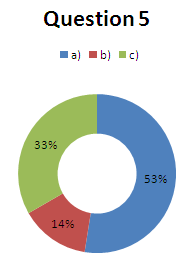 Do you think that we will control computers with our voice?
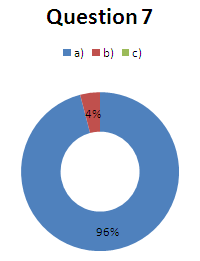 Will the Army use robots to transport materials?
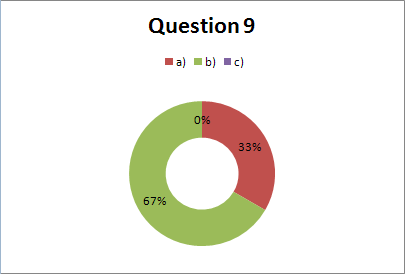 Do you think that there will be a bionic eye to the blind people?
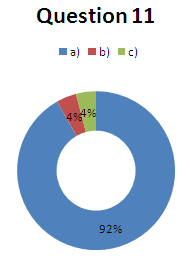 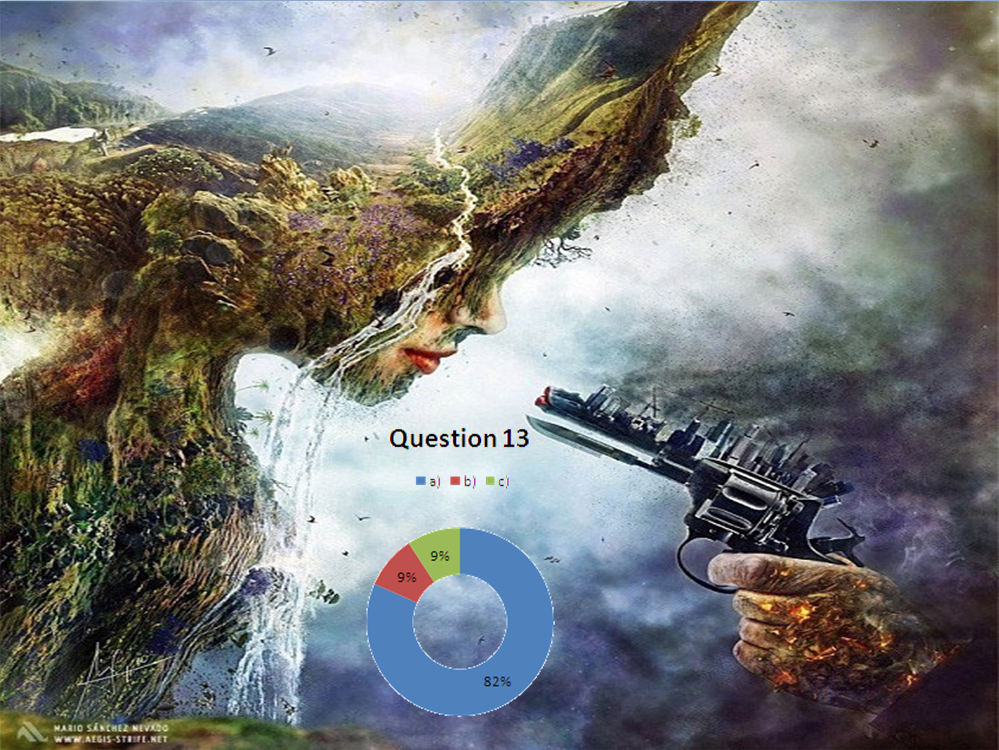 Will the technology destroy NATURE?
Grafeno
It is flexible
It is the hardest material
It carry electricity
It can create electricity thit the sun power
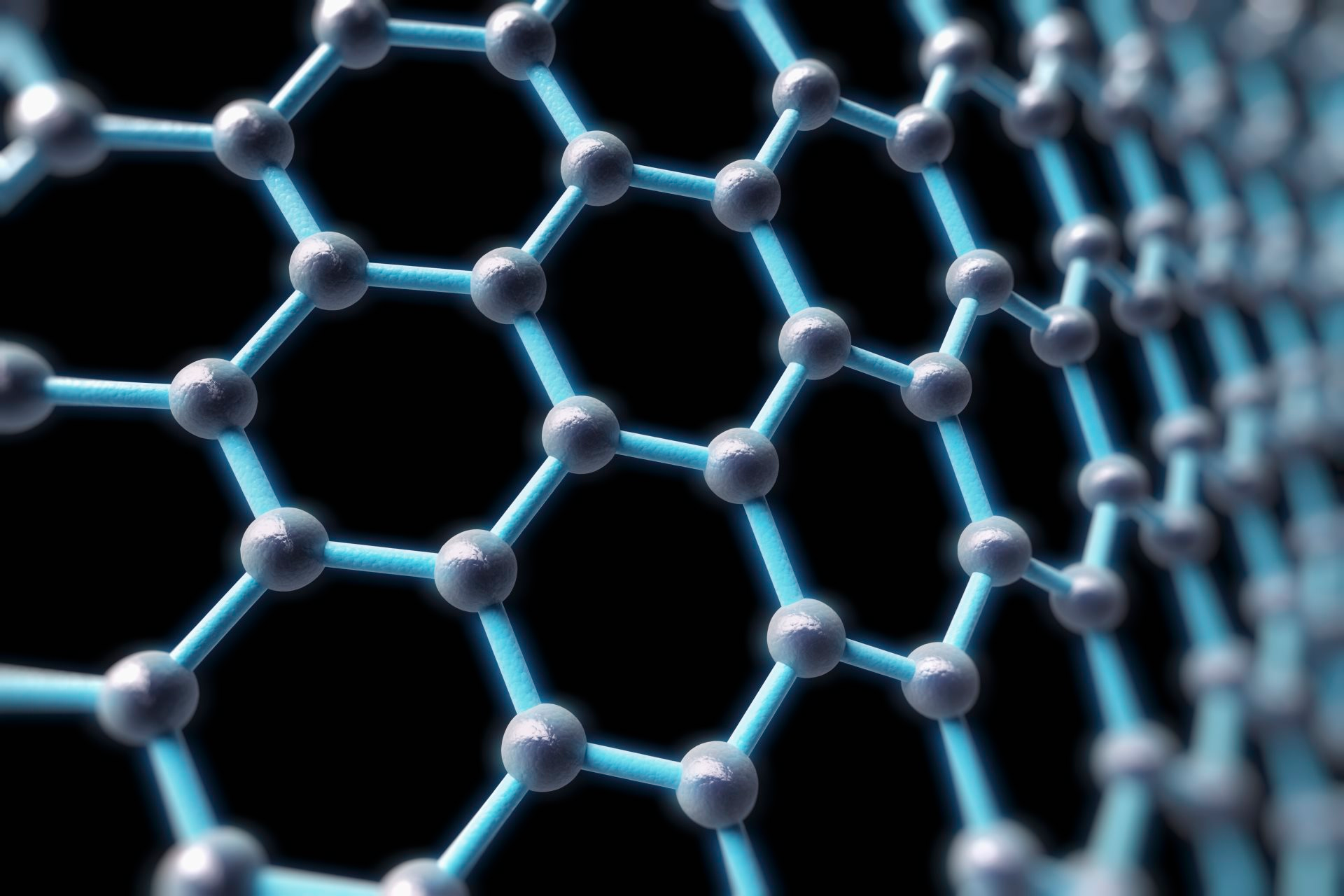